PHY 770 -- Statistical Mechanics
12:00* - 1:45 PM  TR Olin 107

Instructor: Natalie Holzwarth (Olin 300)
Course Webpage: http://www.wfu.edu/~natalie/s14phy770
Lecture 24

Review and perspective; multicomponent systems (Chapter 3 in 3rd edition of Reichl)
Affinity; degree of reaction
Equilibrium relationships
Rates of reaction
Course assessment forms
*Partial make-up lecture -- early start time
4/22/2014
PHY 770  Spring 2014 -- Lecture 24
1
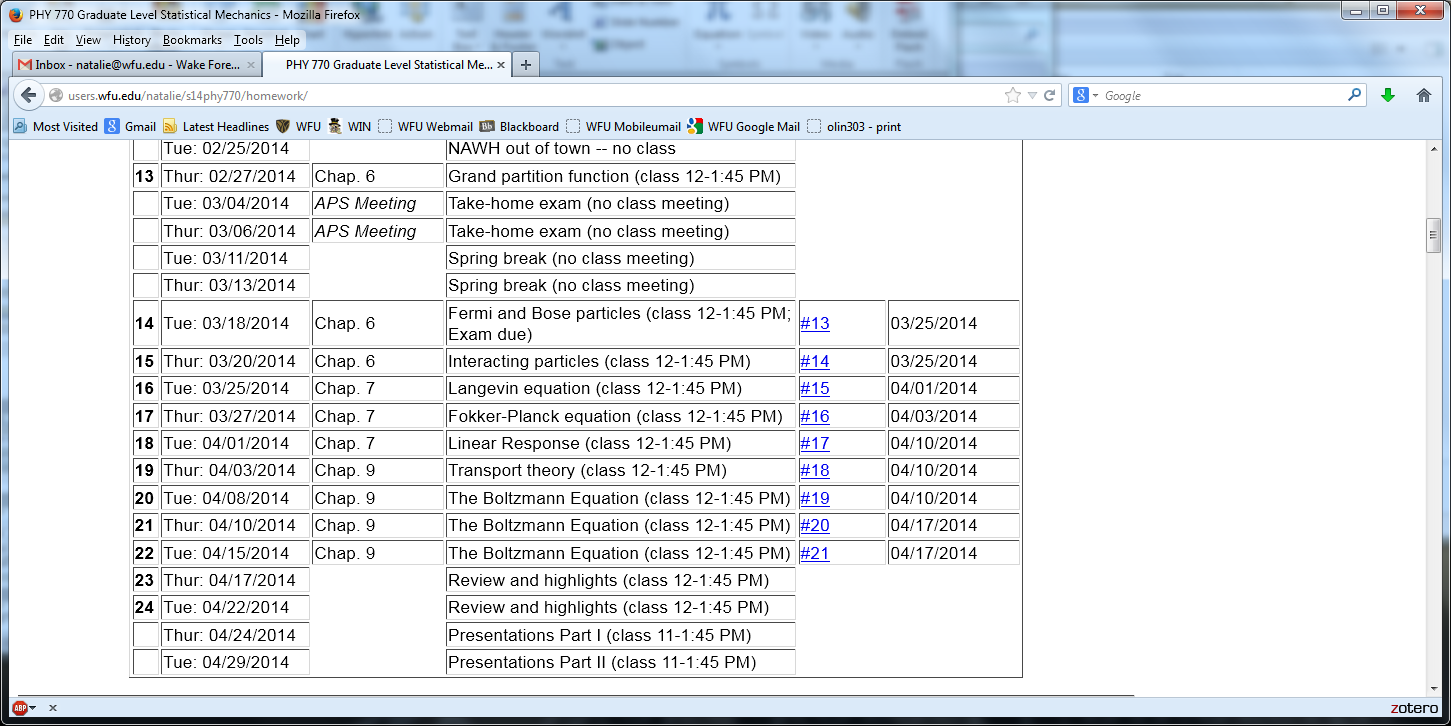 4/22/2014
PHY 770  Spring 2014 -- Lecture 24
2
General comments about presentations:
This exercise is designed to allow you to study a topic (related to statistical and thermal physics) of your choosing in some detail. 
Please plan your presentation for 10-15 minutes and allow at least 5 minutes for questions
After your presentation, please hand in or email:
Your presentation
Any additional notes, computer programs, maple or mathematica sheets
A list of references including a copy of any seminal references
Extra points will be awarded for audience questions and discussion
4/22/2014
PHY 770  Spring 2014 -- Lecture 24
3
Presentations on Thursday 4/24/2014 in Olin 107
Hyunsu Lee???
4/22/2014
PHY 770  Spring 2014 -- Lecture 24
4
Presentations on Tuesday 4/29/2014 in Olin 107
4/22/2014
PHY 770  Spring 2014 -- Lecture 24
5
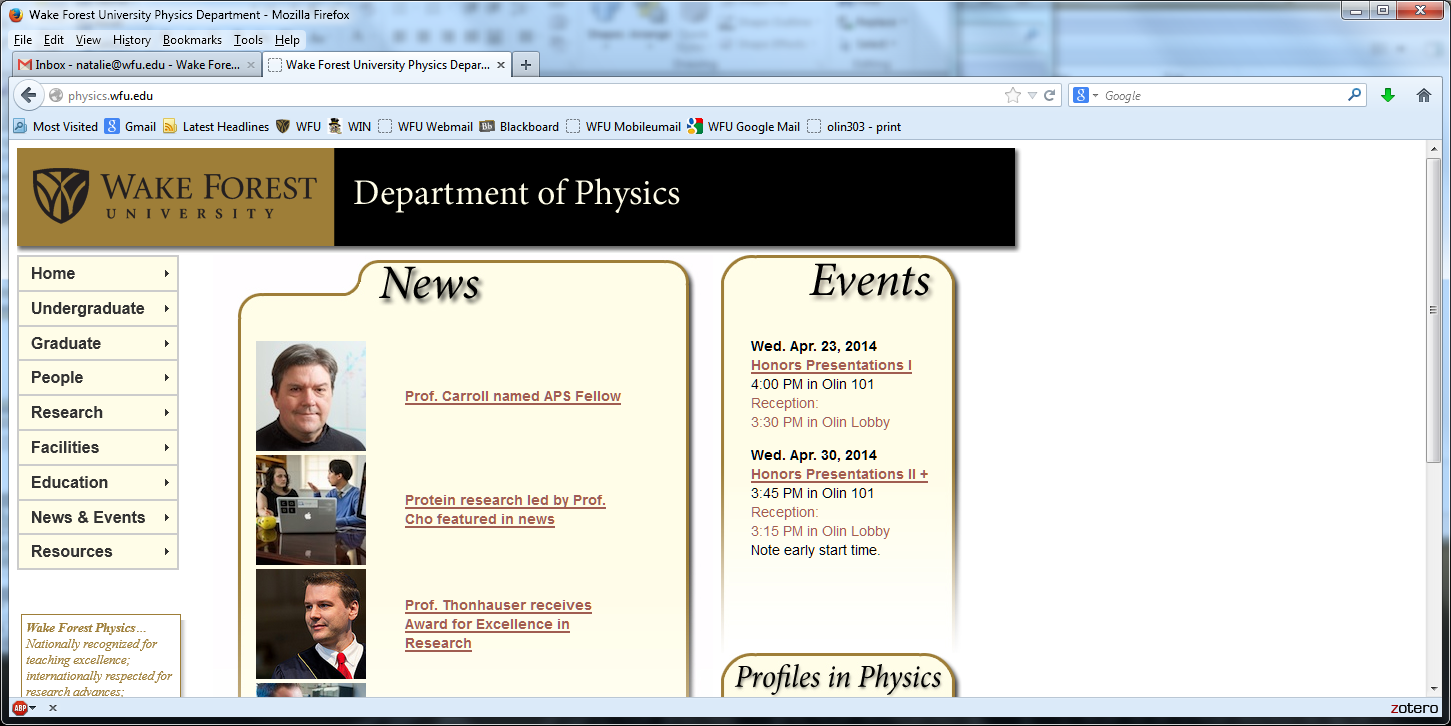 4/22/2014
PHY 770  Spring 2014 -- Lecture 24
6
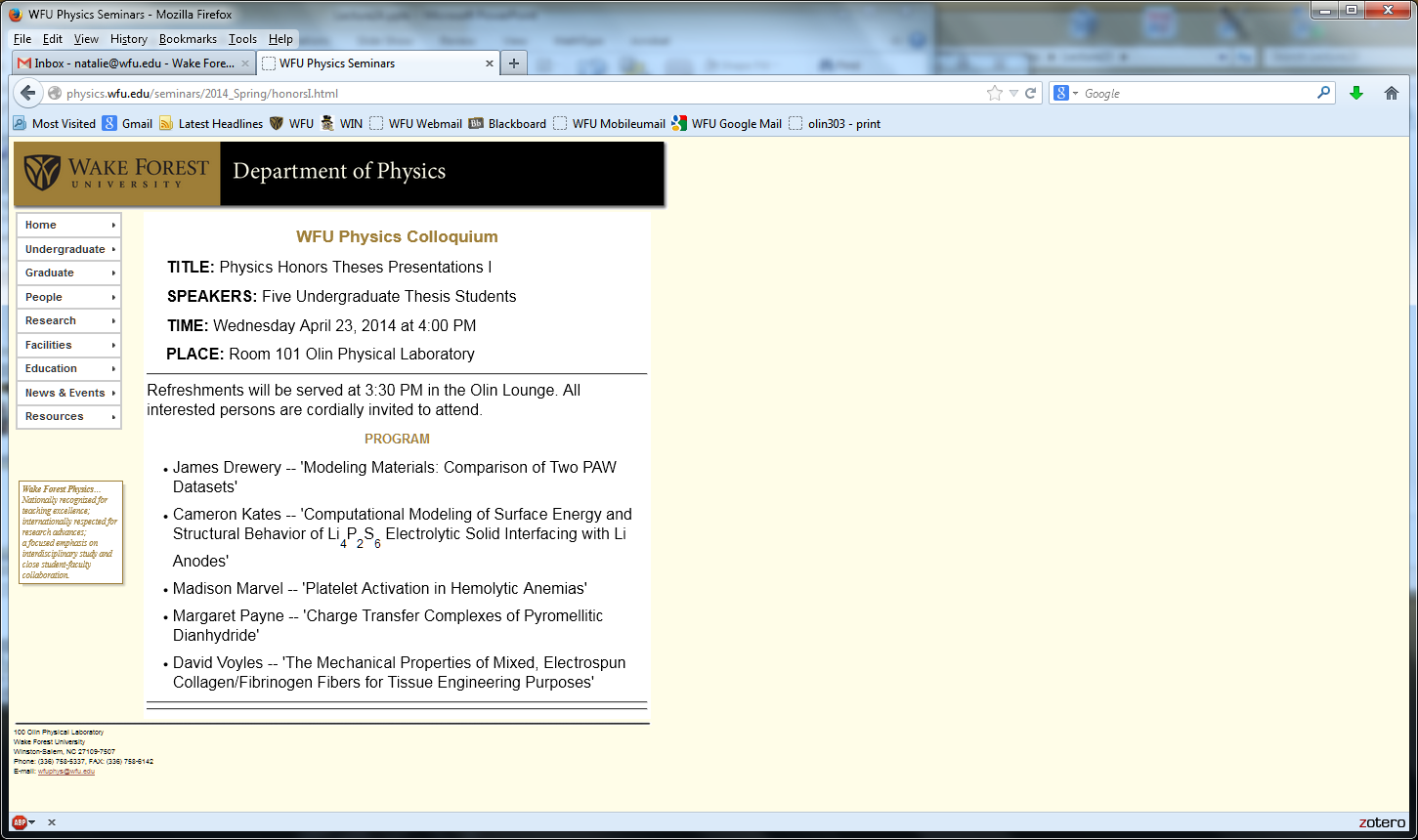 4/22/2014
PHY 770  Spring 2014 -- Lecture 24
7
Properties of the Gibb’s free energy  -- multicomponent ideal gas
4/22/2014
PHY 770  Spring 2014 -- Lecture 24
8
Properties of the Gibb’s free energy  -- multicomponent ideal gas
4/22/2014
PHY 770  Spring 2014 -- Lecture 24
9
Multicomponent ideal gas and possible chemical reactions -- continued
4/22/2014
PHY 770  Spring 2014 -- Lecture 24
10
Estimation of chemical potential continued
4/22/2014
PHY 770  Spring 2014 -- Lecture 24
11
Multicomponent ideal gas and possible chemical reactions -- continued
4/22/2014
PHY 770  Spring 2014 -- Lecture 24
12
Multicomponent ideal gas and possible chemical reactions -- continued
4/22/2014
PHY 770  Spring 2014 -- Lecture 24
13
Estimation of chemical potential continued
4/22/2014
PHY 770  Spring 2014 -- Lecture 24
14
Estimation of chemical potential continued
4/22/2014
PHY 770  Spring 2014 -- Lecture 24
15
Multicomponent systems -- continued
4/22/2014
PHY 770  Spring 2014 -- Lecture 24
16
Example:
4/22/2014
PHY 770  Spring 2014 -- Lecture 24
17
Example  continued:
4/22/2014
PHY 770  Spring 2014 -- Lecture 24
18
Estimation of chemical potential continued
4/22/2014
PHY 770  Spring 2014 -- Lecture 24
19
Extension of analysis to irreversible reactions
4/22/2014
PHY 770  Spring 2014 -- Lecture 24
20